AREA 3 DHCD RAD
Atrium Apartments (1.30)3429-3501 Holy Hill RoadAlexandria, VA 22306
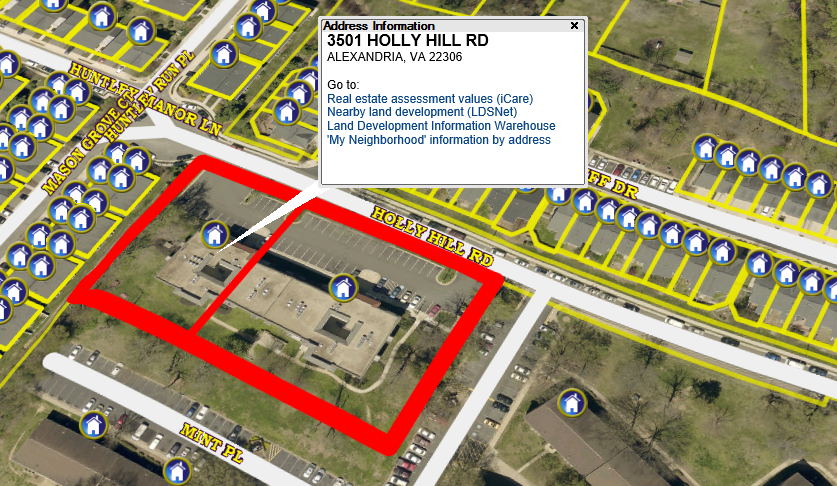 Audubon Apartments (1.70)7945-7957 Audubon Ave.Alexandria, VA 22306
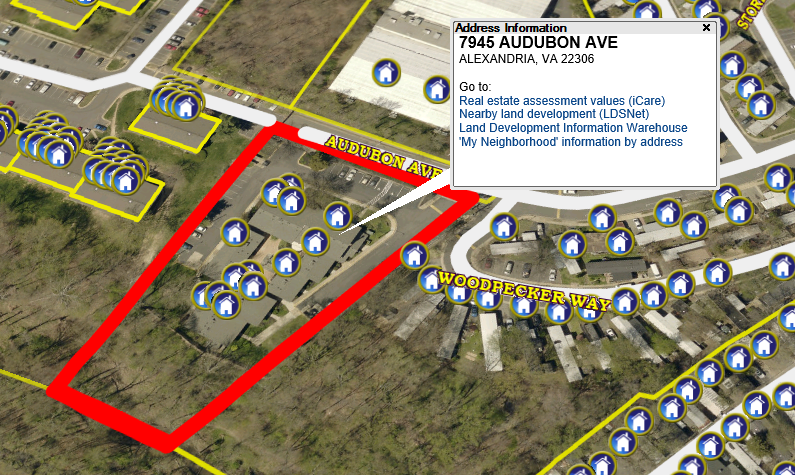 The Park Townhouses (2.50)6440-6476 Burwell St.Springfield, VA 22150
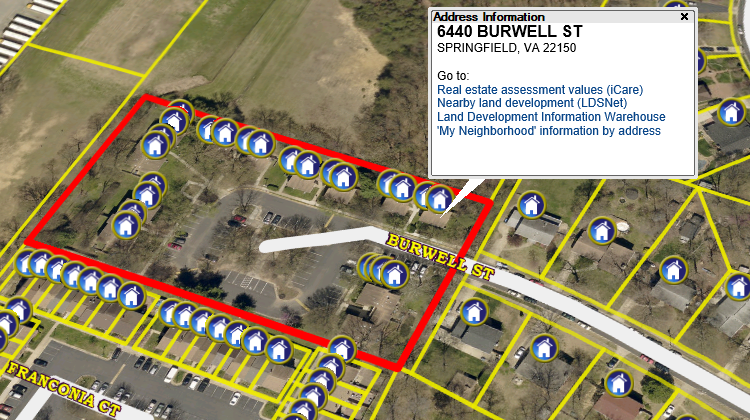 Westford I Townhouses (2.75)7950-7962 Andrus Ct.; 2700-2732 Mennifield Ct.Alexandria, VA 22306
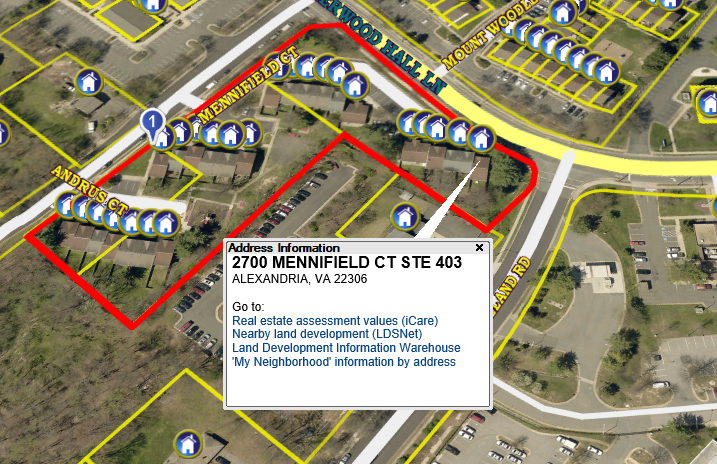 Westford II Townhouses (3.50)7911-7953 Fordson Rd.Alexandria, VA 22306
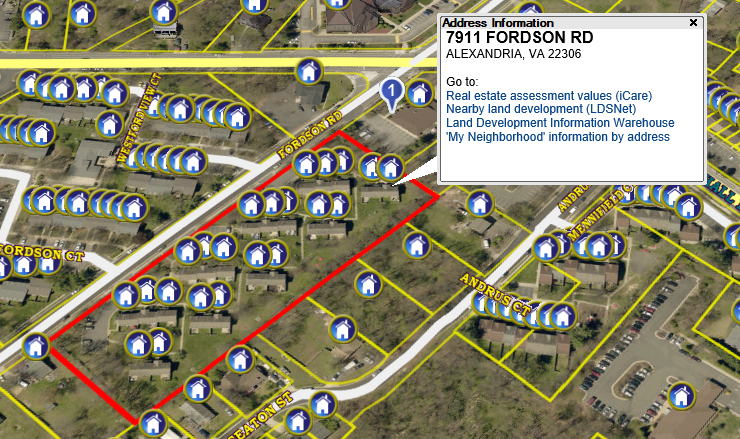 Westford III Townhouses (5.90)3000-3031 Westford View: 3000-3021 Fordson Ct. Alexandria, VA 22306
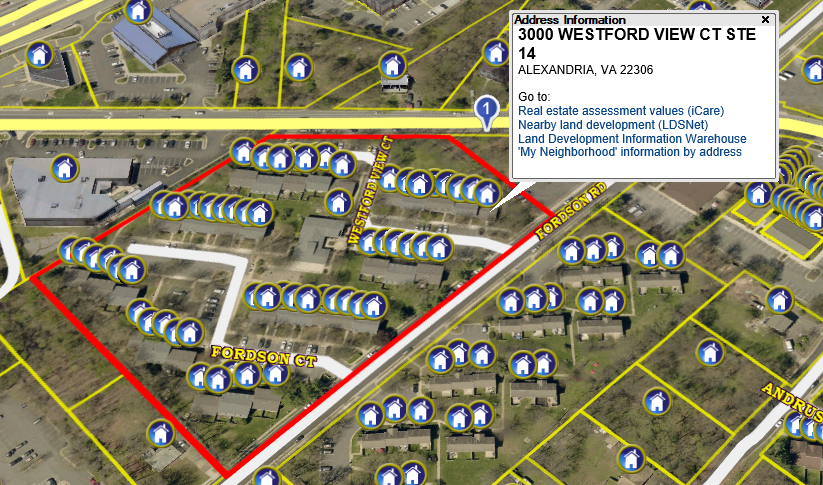 Woodley Hills Estates Mobile Home Park (18.10)2800-3009 Camellia Dr.; 7400-7531 Poinsettia Dr.; 2801-2917 Daisy St.; 7401-7461 Mums Dr.Alexandria, VA 22306
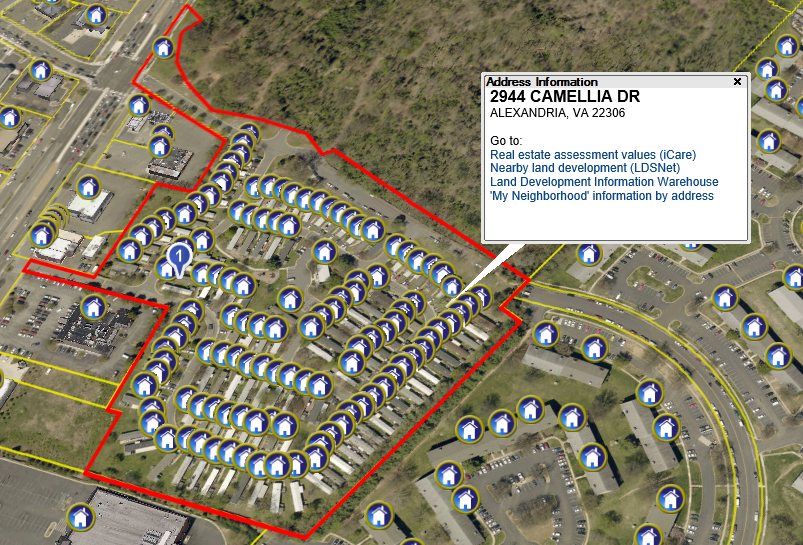 Old Mill Garden Apartments (1.80)5800-5820 St. Gregory’s LaneAlexandria, VA 22309
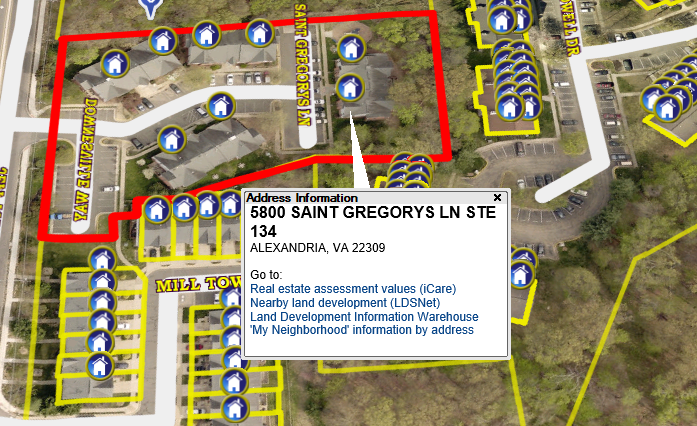 Tavenner Lane Apartments (1.60)7200-7208 Tavenner LaneAlexandria, VA 22306
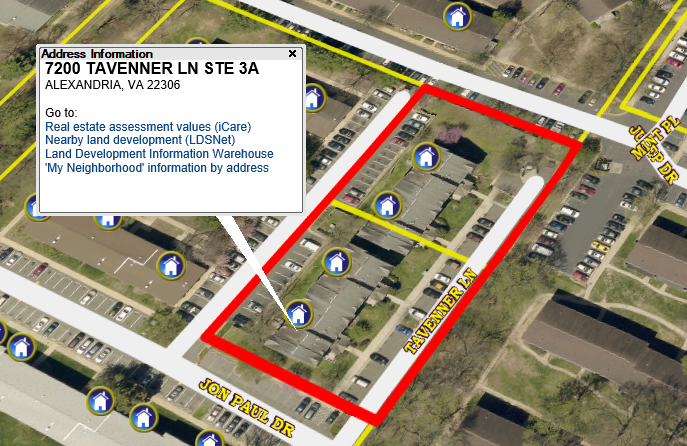 Murraygate Village (7.67)7800 – 7820 Balford DriveAlexandria, VA 22306
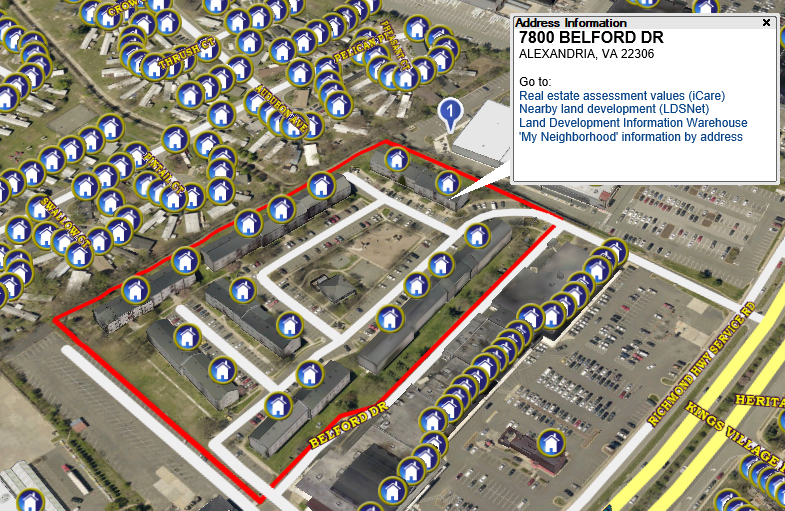